For the HNPW 2022
Summary Report ofSub-FRWG of  Cultural Heritage Response
Jing Wang & Aparna Tandon
29 Apr 2022
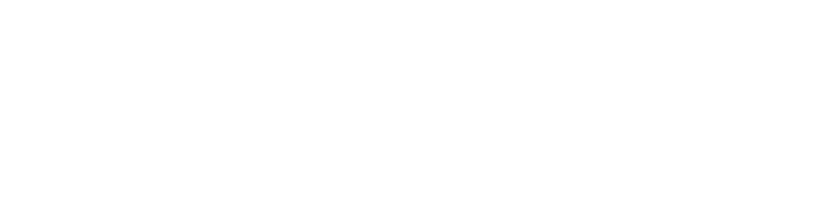 Summary on the 2022 INSARAG Team Leaders Meeting
Brief conclusion
The Sub—FRWG response to the Cultral heritage has summarized over 80 items of feedbacks from different organization and workgroup(egFRWG/SWG-Cultural heritage/The DACC Working Group/DR team,Ministry of Foreign Affairs of Japan/ Queensland Fire and Emergency Services of Australia etc.)to the existing Guideline of the Cultral heritage and integrated a primary recommendation on the Manual. 

The basic principle of the existing cultural heritage draft Guideline is endorsed by the group.

And the structural modification to the Guideline under the INSARAG Guide would be the next step.
Working progress on the feedback of the draft Guideline
Urban Search And Rescue At Heritage Sites - A Guide For The Field
Main Feedbacks and Recommendations：
The Working Group endorses the direct and important social benefits that come from protecting cultural heritage during USAR operations.
The current draft (by UNESCO) of a field guide for USAR operations at heritage sites should be further developed and modified as per the feedback mainly for scenario 1.
scenario 1: Search and rescue at a heritage site scenario 2: Beyond the rubble stage assistance 
scenario 3：
Flexible response assistance is sought for cultural heritage rescue
Working progress on the feedback of the draft Guideline
Urban Search And Rescue At Heritage Sites - A Guide For The Field
Main Feedbacks and Recommendations：
Create a paragraph(s) that is relevant to engineers in the context of cultural heritage.
INSARAG documents usually do not list authors.
When working on heritage sites Beyond the Rubble, at the request of LEMA and jointly in close collaboration with relevant national cultural heritage agencies.
Extract the information that is new for USAR teams in the context of cultural heritage .
Optimize the use of OSOCC or VOSOCC integrating the information of cultural heritage.
Proposal and Work plan
framework of the modification
Our group will integrate the feedbacks and push forward the existing guideline towards a more generic and operational guidance note under the INSARAG Guideline on cultural heritage response.
scenario 1：USAR at heritage sites
scenario 2：Flexible Response
scenario 3：
scenario 3： Beyond the Rubble f
Actions to be defined
Urban Search and Rescue at Heritage Sites – Support Guide for the 
training and planning.
Action to be defined